A modern könyvtár állománybeszerzéseNyomtatott és online forrásanyagok használatának monitorozása, tréningek
Kiss Annamária
akiss@lib.sote.hu 
Semmelweis Egyetem Központi Könyvtár
2011
Egy mai egyetemi könyvtár állományának összetétele
Folyóiratok 
	20% nyomtatott, 80 % online (átmenet: print + online)	
könyvek 
	90% nyomtatott, 10 % elektronikus (átmenet: cd-rom mellékletek)
 Adatbázisok – egyre nagyobb számban
 Egyéb elektronikus források - oktatási anyagok, digitalizált szövegek
2/27
FOLYÓIRATOK
BESZERZÉS SZEMPONTJAI I.

SZÜKSÉGESSÉG

		  TUDOMÁNYOS ÉRTÉK, IF 
		  AZ ADOTT TUDOMÁNYÁG KUTATÓ 	MUNKÁJÁHOZ ELENGEDHETETLEN-E A 	MEGLÉTE?
		  HASZNÁLJÁK-E? – ELEKTRONIKUS 	FOLYÓIRATOK ESETÉN HASZNÁLATI 	STATISZTIKÁK MONITOROZÁSA
		  VAN-E OLYAN PUBLIKÁLÓ A LAPNÁL, 
		AKI AZ INTÉZMÉNYNÉL DOLGOZIK?
3/27
FOLYÓIRATOK
BESZERZÉS SZEMPONTJAI II.

ÁR – HOL ÉS HOGYAN ÉRDEMES MEGRENDELNI?

	  TENDERBEN (ELSEVIER-LAPOK)

	  KONZORCIONÁLIS ELŐFIZETÉSSEL (LWW-LAPOK)

	  KEDVEZMÉNYES FOLYÓIRAT-CSOMAGKÉNT 
	(WILEY STM)

	  KÖZVETLENÜL A KIADÓTól (new eng j med) 

	  adatbázissal 
	(ebsco – cinahl adatbázis és folyóiratai)
4/27
Nyomtatott vagy online folyóirat?
NYOMTATOTT FOLYÓIRATOK 

A folyóirat-olvasóban hagyományosan olvashatók, kézbe vehetők az új számok
 Az érkeztetés, nyilvántartás miatt hamar reklamálható a hiányzó szám

De:
Hosszútávon szinte megoldhatatlan 
	minden nyomtatott anyag tárolása!
Használati statisztikák készítése nehézkes
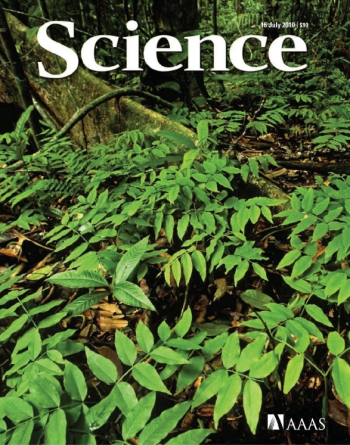 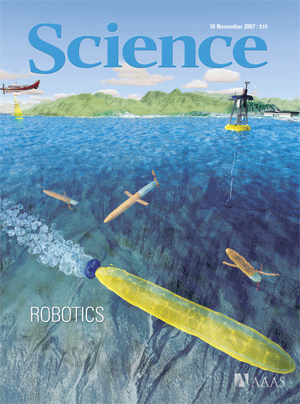 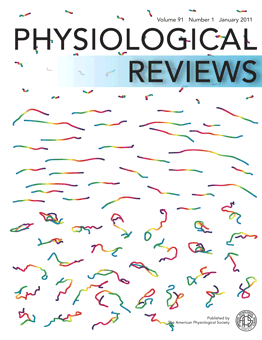 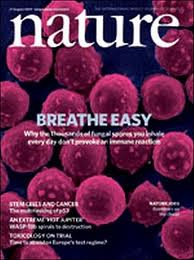 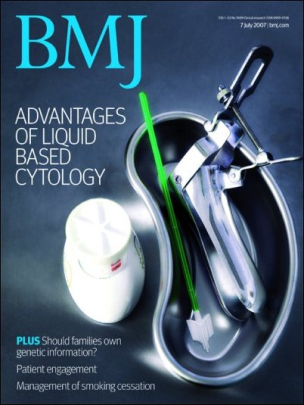 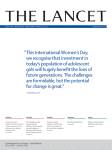 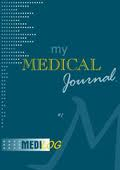 5/27
Papír folyóirat:
hordozó
jelzet
6/27
Nyomtatott vagy online folyóirat?
ONLINE FOLYÓIRATOK

A folyóirat-katalógusban könnyen kikereshetők
A folyóirat-kiadó vagy –szolgáltató felületéről megtalálható a keresett cikk
Elektronikusan lementhető
A folyóiratcikkről több részletes adat megtalálható
A különböző folyóiratok, cikkek összekapcsolhatók különböző adatbázisokkal

De:

Nehezebb követni, ha hiányzik egy szám – nehézkesebb a reklamálás 
	megoldás: folyamatos tesztelés
statisztikák alapján könnyen monitorozható a használatuk
7/27
Használati statisztikák
8/27
Használati statisztikák
9/27
E-folyóirat:
időszak
10/27
A Központi Könyvtár folyóirat-katalógusa
11/27
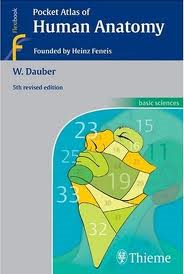 könyvek
 jelenlegi állomány-összetétel:  
	főként nyomtatottak

	ez nem probléma a ritkábban használt, de fontos szakirodalom esetében
	
	szükséges lenne több elektronikus könyv a tankönyvek esetében
	ok:
	a tankönyv tartalma évről évre változik
12/27
Elektronikus könyvek
Semmelweises ip-tartományokról elérhetők - licenszek alapos ismerete elengedhetetlen
A keresett fejezet, szövegrész, fogalom könnyen megkereshetők
Előnye: ugyanazt a könyvet elektronikus formában egyszerre többen is olvashatják
13/27
Elektronikus könyvek direkt elérése a Központi Könyvtár honlapjáról:
Könyvek listája
14/27
Ovid e-könyv megjelenése:
A könyv címe
Keresés a  szövegben
15/27
Használati statisztikák
16/27
Proquest e-könyv megjelenése:
A könyv címe
17/27
Thieme e-könyv
18/27
Adatbázisok
Számuk egyre nő, minőségük, forrásuk változó – ki kell választani a legmegfelelőbbeket
Kivétel: kizárólagos forgalmazók 
Ennek hátránya: magas ár 
Megoldás: konzorciumi előfizetés, csomagban rendelés, stb.

Fontosabb adatbázisok:
- indexelők: web of science, jcr, scopus
- Full textesek: cinahl, doss, psycinfo, uptodate
19/27
Használati statisztikák
20/27
Használati statisztikák
21/27
Használati statisztikák
22/27
Központi Könyvtár adatbázisai
23/27
Külföldi példák
Karolinska Institutet, Stockholm	
http://kib.ki.se/en


2. National library of medicine, Bethesda 
http://www.nlm.nih.gov/


3. Imperial college, london
http://www3.imperial.ac.uk/library
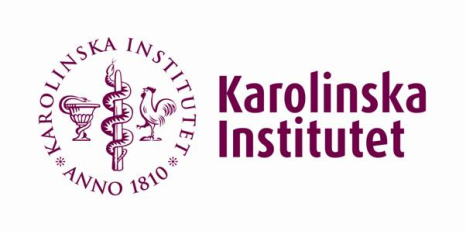 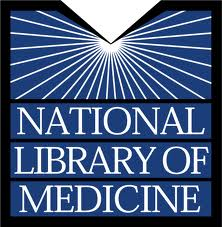 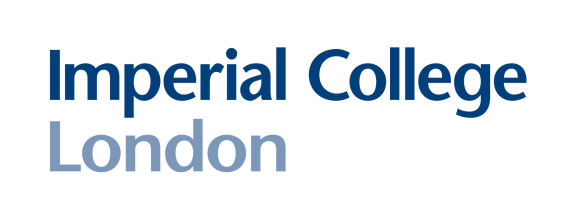 24/27
Tréningek
Aktualitásuk: az elektronikus források megismertetéséhez, platform vagy szolgáltatás változása, frissítése esetén
Előadó: Az elektronikus forrást forgalmazó cég hivatalos trénere, könyvtáros
Résztvevők: oktatók, kutatók, hallgatók, könyvtárosok
Fontossága: a tartalmi és formai változások, a meglévő e-forrásokhoz kapcsolódó új szolgáltatások megjelenése miatt alapvető fontosságúak a tréningek
25/27
Összegzés
Az elektronikus források térhódítása ellenére a nyomtatott dokumentumokra még mindig szükség van, főként egyelőre a könyvek esetében

A folyóiratok, adatbázisok elektronikus változatai jelentősen megkönnyítik a kutatómunkát 

Az elektronikus források kizárólagos meglétéhez kell:
	- szemléletváltás
	- raktározás megoldhatatlansága
	- licensz- és szerzői jogi kérdések egyértelműsítése
	- e-források biz
26/27
Köszönöm a figyelmet!Kép forrása:http://www.dylanblog.com/2008/03/17/ebook-dove-scaricarli-gratuitamente/
27/27